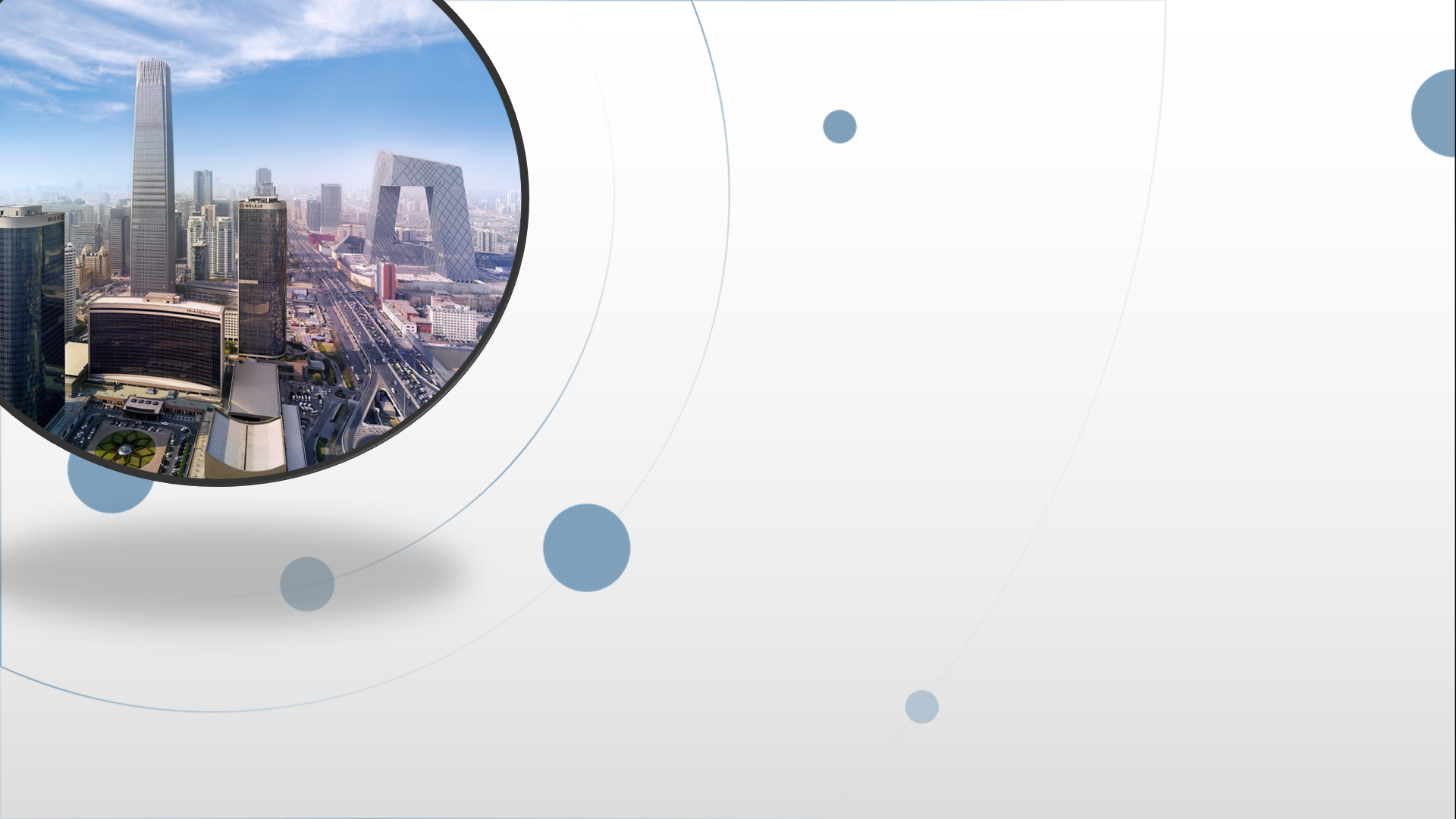 朝阳区线上课堂·高一 数学
9.2 用样本估计总体9.2.4  总体离散程度的估计（2）
北京汇文中学朝阳垂杨柳分校    逯瑶
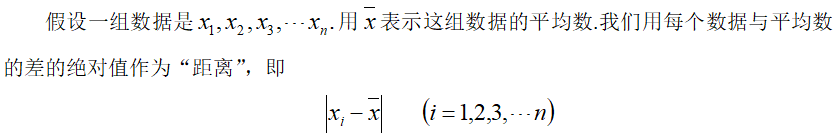 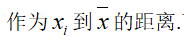 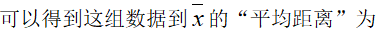 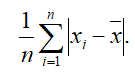 想一下，为什么用“平均距离”来刻画离散程度？用“总距离” 行吗？
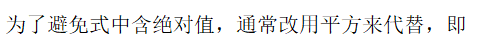 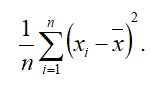 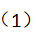 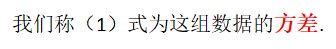 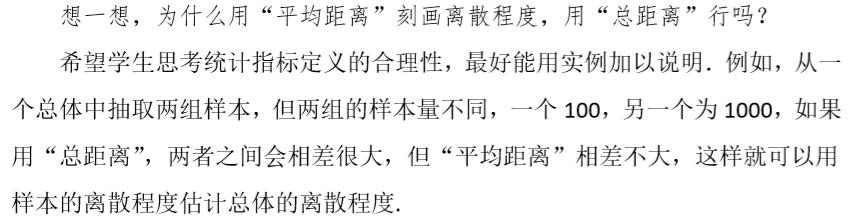 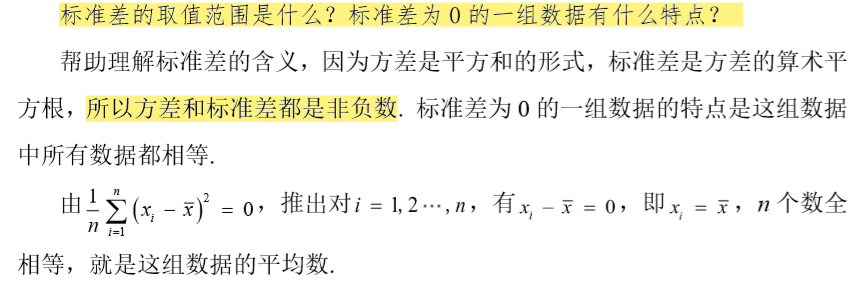 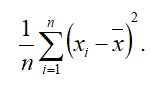 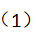 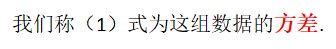 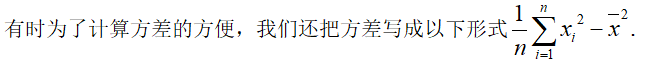 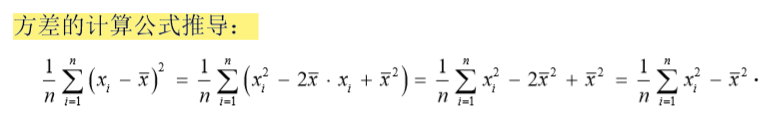 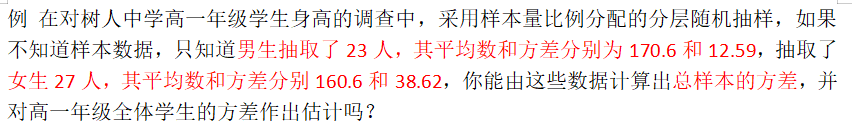 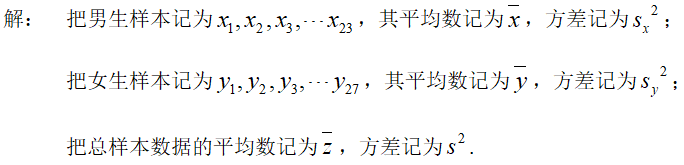 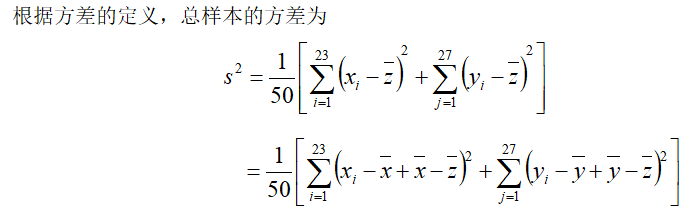 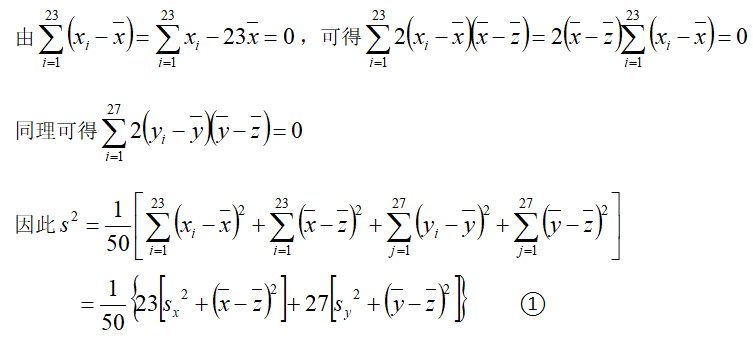 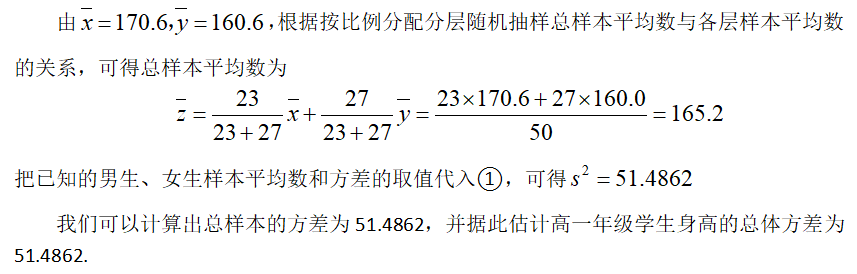 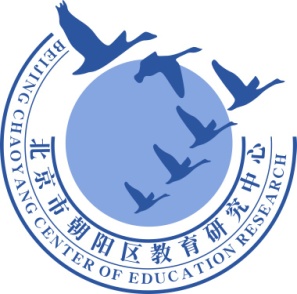 谢谢您的观看
北京市朝阳区教育研究中心  制作